5e (cycle 4)
Histoire
Thème 1.
Les programmes 2008
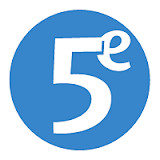 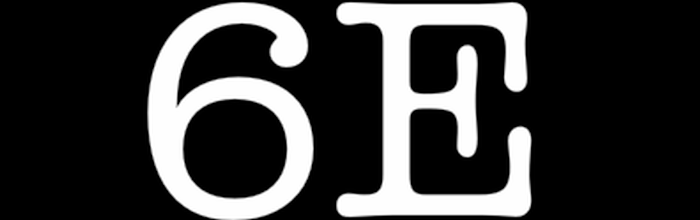 Des problématiques rassemblées et remises en perspective.
Situer dans le temps et l’espace
La Méditerranée
8 siècles : la transition des Empires aux sociétés féodales.
Point 1. Approche civilisationnelle
Les chrétientés
Un héritage helléno-romain et biblique commun.
Des sociétés médiévales diverses en terme de civilisation
L’islam
Point 2. La question des Empires.
Byzance
Trois prétentions impériales médiévales.
L’islam
Occident latin
Des contradictions partagées :

Un émiettement croissant des monothéismes en confessions variées,
La multiplicité et le pouvoir des milieux religieux (au centre comme aux marges du pouvoir), 
L’affirmation de l’aristocratie militaire et essor des notabilités urbaines.
=> Les Empires cèdent ou se transforment sous l’affirmation des sociétés féodales.
Des formes de pouvoirs comparables

« Un seul dieu, un seul maître »

Une même prétention à l’universalisme par le monothéisme
la concentration symbolique de l’autorité dans les mains idéalement d’un représentant du dieu unique sur terre
Point 3. La question des contacts et des échanges.
Des civilisations connectées : quels acteurs ? Quels contenus ?
Byzance
Des échanges intenses
L’islam
Occident latin
Feuille de route :
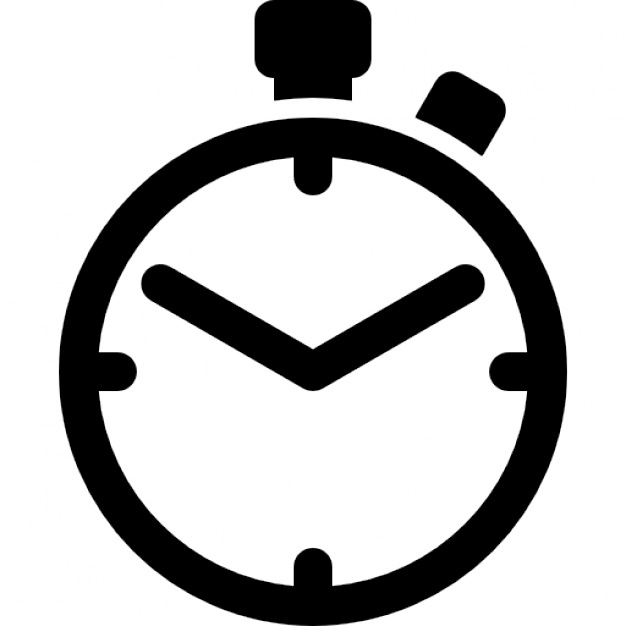 15 heures de cours.
« Comment les sociétés méditerranéennes transforment-elles l’héritage de l’Antiquité pour se distinguer tout en restant activement connectées ? »
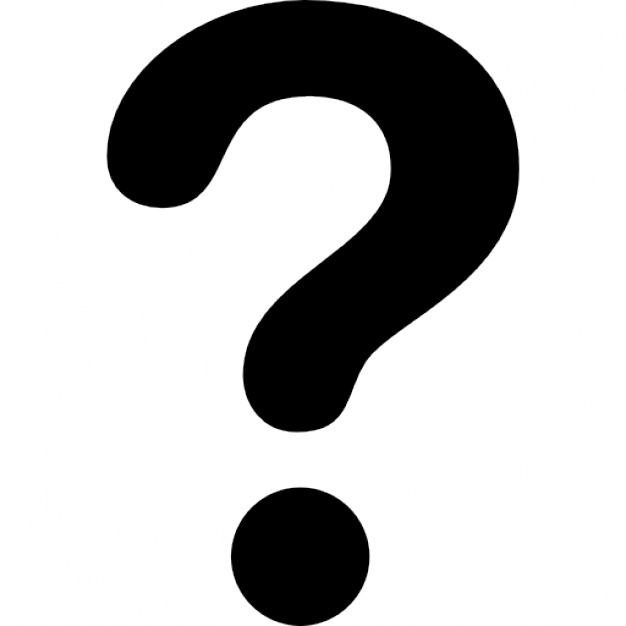 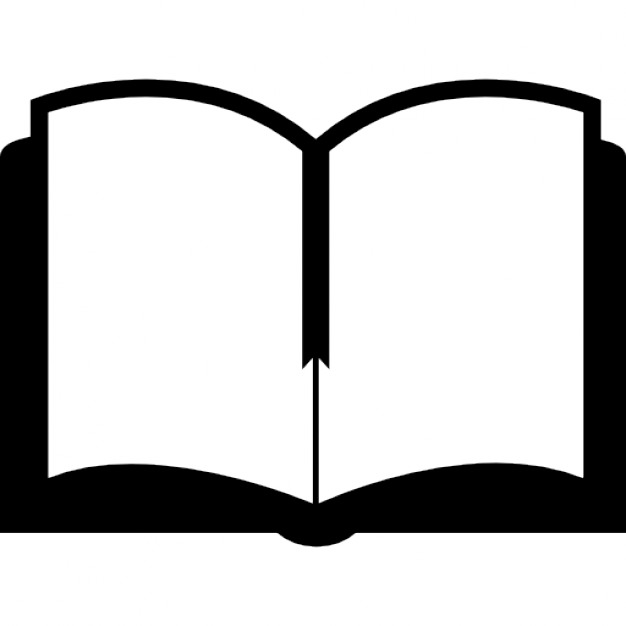 Mise à jour nécessaire : quelques ressources bibliographiques et numériques utiles.
Si je n’en lis que deux :
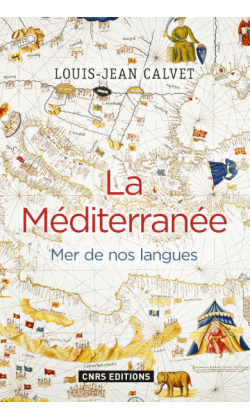 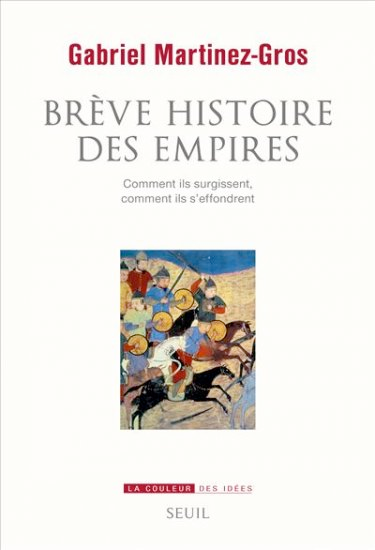 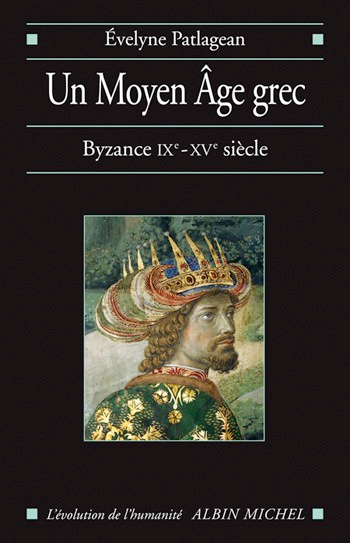 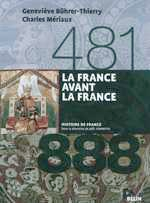 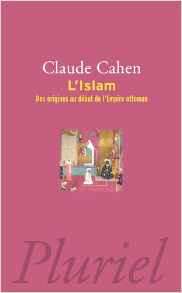 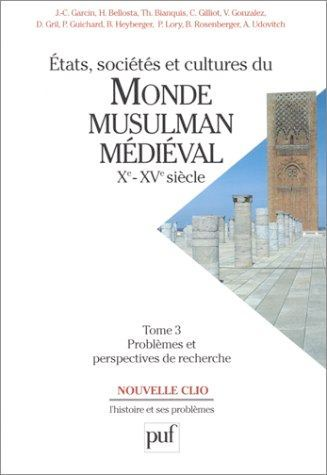 Quelques ouvrages bien utiles à connaître en plus…
Et le numérique pour rester à la page :
Pour rester à jour scientifiquement (aborder l’histoire de l’islam de manière historico-critique) ;

http://islam-occident.ens-lyon.fr/spip.php?page=sommaire2

https://www.college-de-france.fr/site/francois-deroche/index.htm
Pour étoffer ses cours :

http://classes.bnf.fr/idrisi/monde/trans.htm

http://classes.bnf.fr/dossitsm/souranti.htm

http://expositions.bnf.fr/livrarab/gros_plan/illustres.htm

http://classes.bnf.fr/idrisi/pres/index.htm

https://www.reseau-canope.fr/cndpfileadmin/mediterranee-une-histoire/moyen-age/
Proposition d’accroche : 

Raymond de Lulle en prison en 1293 à Tunis.
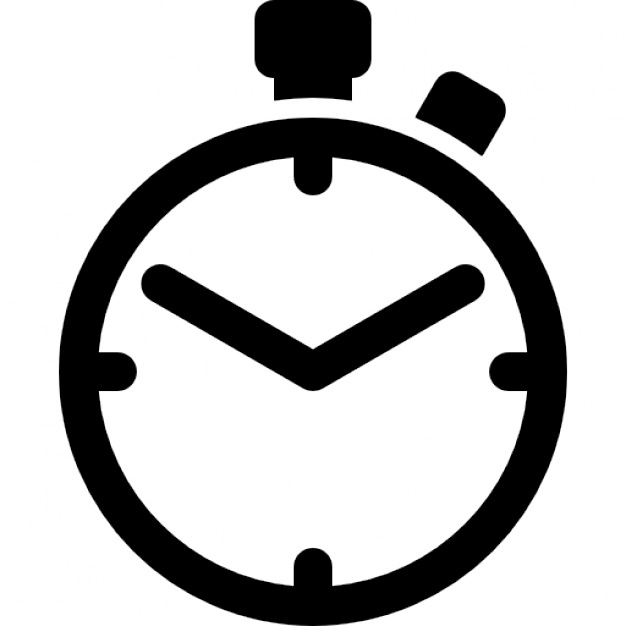 1 heure de cours.
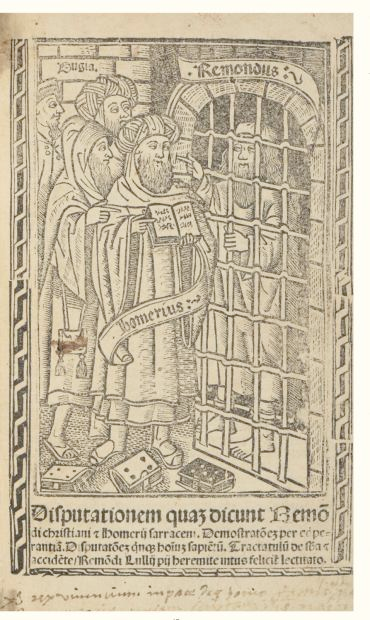 Disputationem quam dicunt Remondi christiani et Homerii sarraceni. Demonstrationem per equiperantiam. Disputationem quinque hominum sapientium. Tractatulum de (substantia et) accidente. Valentiae (Espagne), Johannes Jofredus, 30 Avril 1510. In-4, (2) ff. grand bois sur la page de titre, 282 ff. num. 1 à 280 (les ff. 42 et 54 sont répétés,(18) ff., car. goth., réparation avec pertes de qqs. mots remplacés à la plume, qqs. taches et décharges dues à un lavage, vélin ivoire mod. PALAU VII, 143820. Aucun exemplaire au catalogue collectif de France, un seul exemplaire au NUC. Première édition, donnée par Alfonso de Proaza (1445-1519) humaniste espagnol conseiller du cardinal Cisnéros fondateur de l'Université d'Alcalà et protecteur de la doctrine de Raymond Lulle.
Proposition d’accroche : 

Raymond de Lulle en prison en 1293 à Tunis.
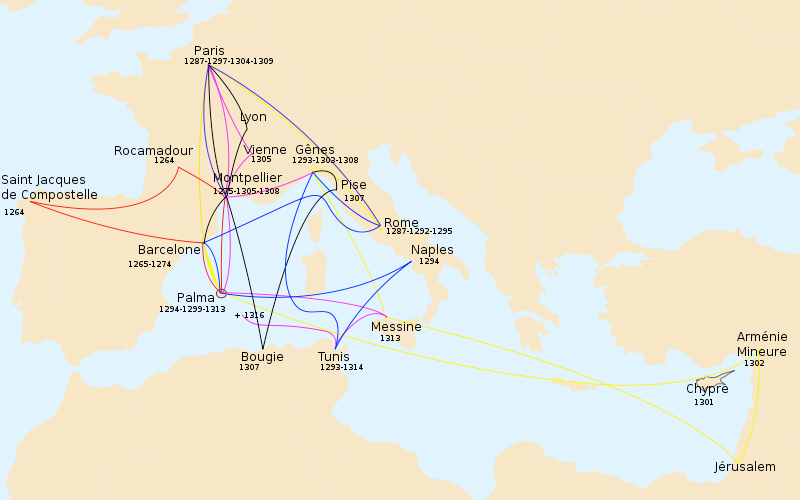 Voyages de Raymond Lulle - https://fr.wikipedia.org/wiki/Raymond_Lulle#/media/File:Voyages_Llull-fr.svg
Proposition d’accroche : 

Raymond de Lulle en prison en 1293 à Tunis.
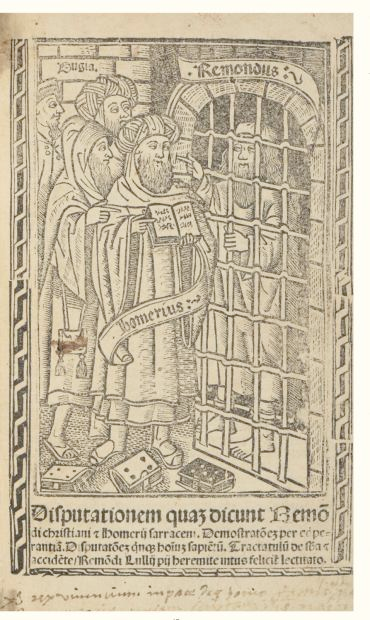 Disputationem quam dicunt Remondi christiani et Homerii sarraceni. Demonstrationem per equiperantiam. Disputationem quinque hominum sapientium. Tractatulum de (substantia et) accidente. Valentiae (Espagne), Johannes Jofredus, 30 Avril 1510. In-4, (2) ff. grand bois sur la page de titre, 282 ff. num. 1 à 280 (les ff. 42 et 54 sont répétés,(18) ff., car. goth., réparation avec pertes de qqs. mots remplacés à la plume, qqs. taches et décharges dues à un lavage, vélin ivoire mod. PALAU VII, 143820. Aucun exemplaire au catalogue collectif de France, un seul exemplaire au NUC. Première édition, donnée par Alfonso de Proaza (1445-1519) humaniste espagnol conseiller du cardinal Cisnéros fondateur de l'Université d'Alcalà et protecteur de la doctrine de Raymond Lulle.
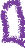 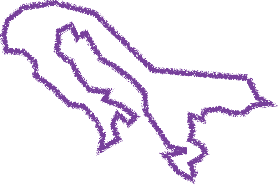 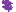 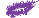 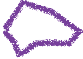 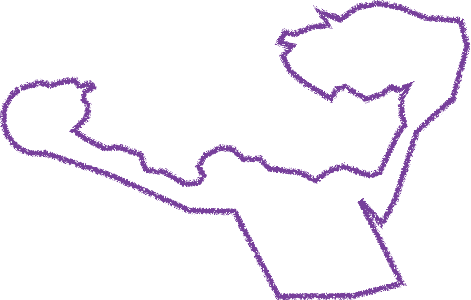 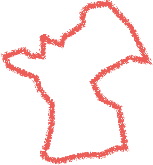 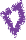 1. Carte VIème siècle : De l’Antiquité au Moyen Âge.
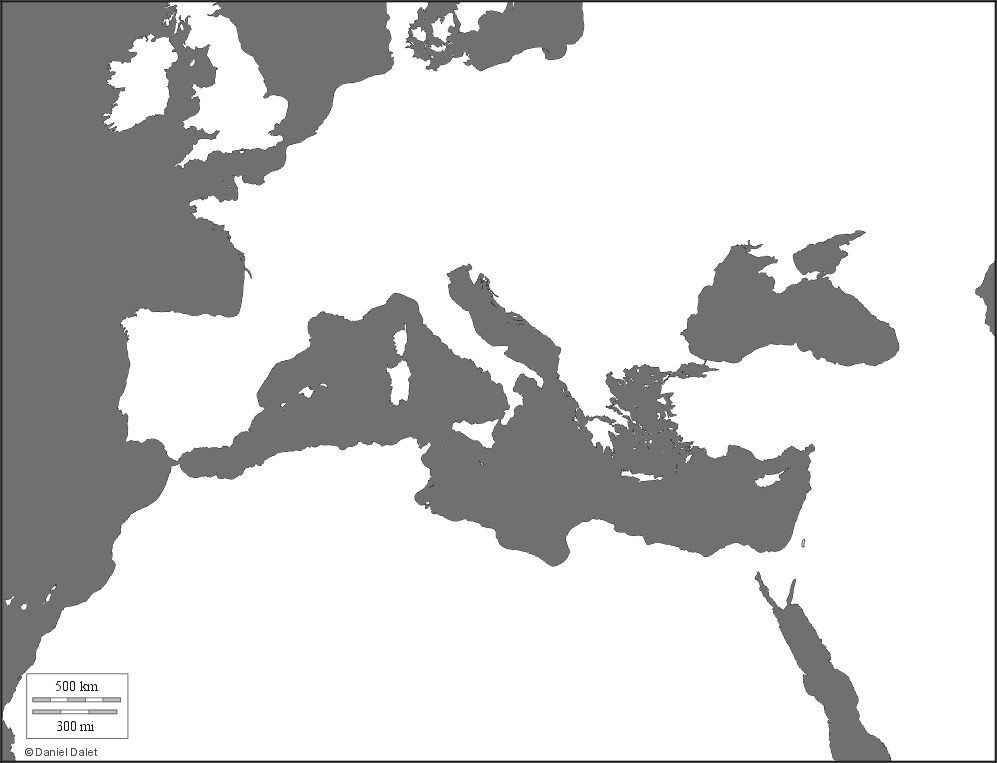 Les rues sont ombragées de tentures de couleur, les églises ornées de courtines blanches ; le baptistère apprêté, des parfums sont répandus, des cierges odoriférants brillent ; tout le temple du baptistère est imprégné d’une odeur divine et Dieu y comble les assistants d’une telle grâce qu’ils se croient transportés au milieu des parfums du paradis. Ce fut le roi, qui, le premier, demanda à être baptisé par le pontife. Il s’avance, nouveau Constantin, vers la piscine, pour effacer la maladie d’une vielle lèpre et pour effacer avec une eau fraîche les sordides taches anciennement acquises. Lorsqu’il fut entré pour le baptême, le saint de Dieu l’interpella d’une voix éloquente en ces termes : « Dépose humblement tes colliers, ô Sicambre, adore ce que tu as brûlé, brûle ce que tu as adoré ». […] Ainsi donc, le roi, ayant confessé le Dieu tout puissant dans sa Trinité, fut baptisé au nom du Père et du Fils et du Saint-Esprit et oint du saint chrême avec le signe de la croix du Christ. Plus de trois mille hommes de son armée furent également baptisés. »

Grégoire de Tours, Historia Francorum, II, MGH. SS. RM, éd. B. Krusch, I, Hanovre, 1885, p. 91-93 ; éd. 1951, p. 75-78.
Royaume
 des Francs
Empire 
Byzantin
Gundishapur
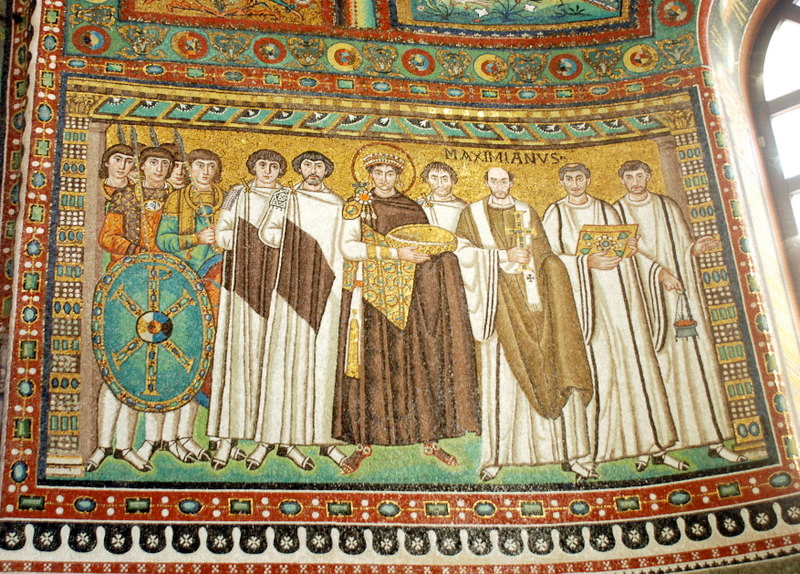 La Mecque
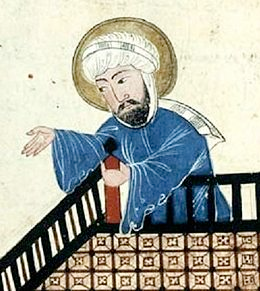 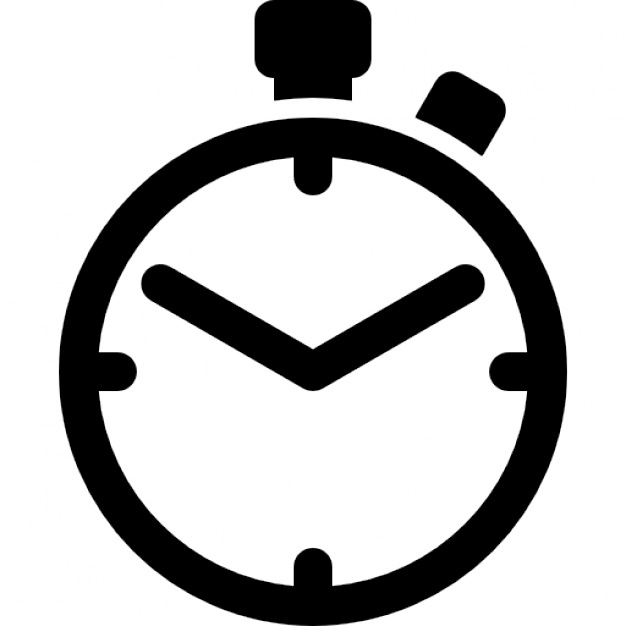 4 heures de cours.
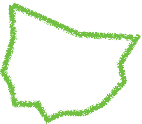 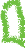 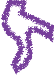 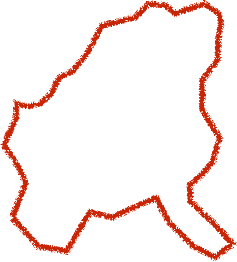 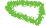 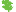 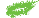 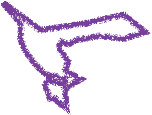 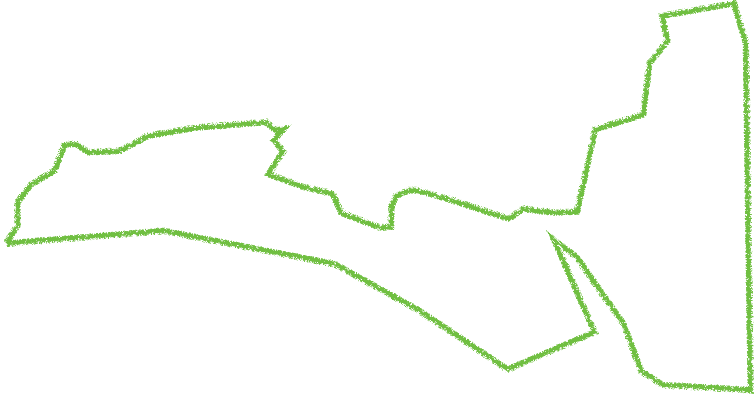 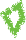 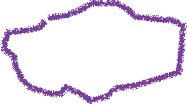 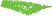 2. Carte IXe siècle : Les empires méditerranéens.
Charlemagne
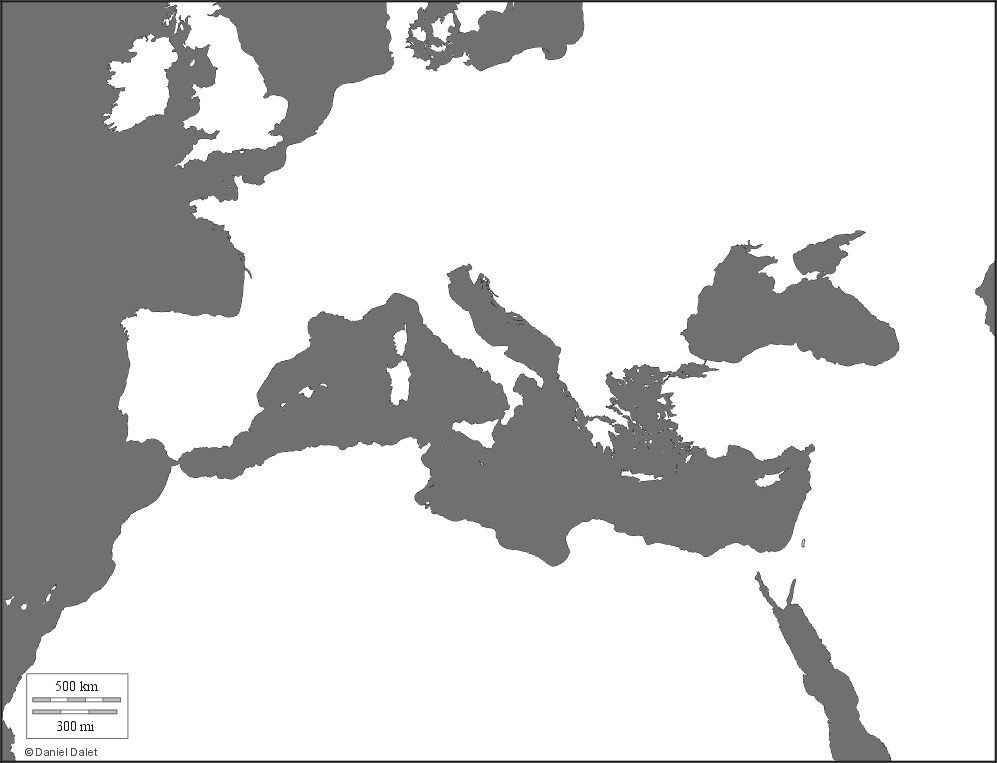 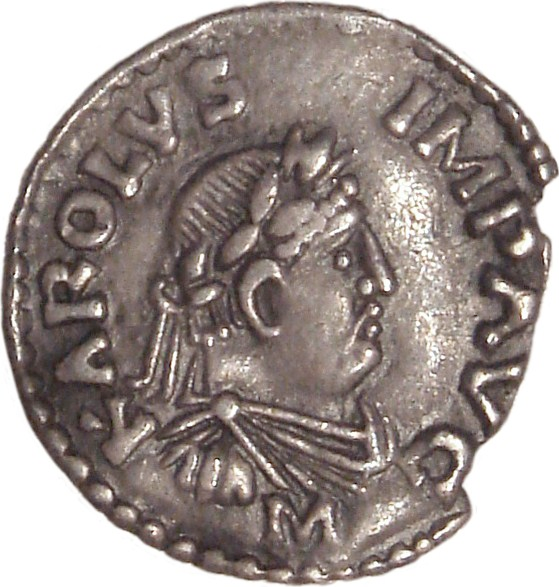 Aix-la-Chapelle
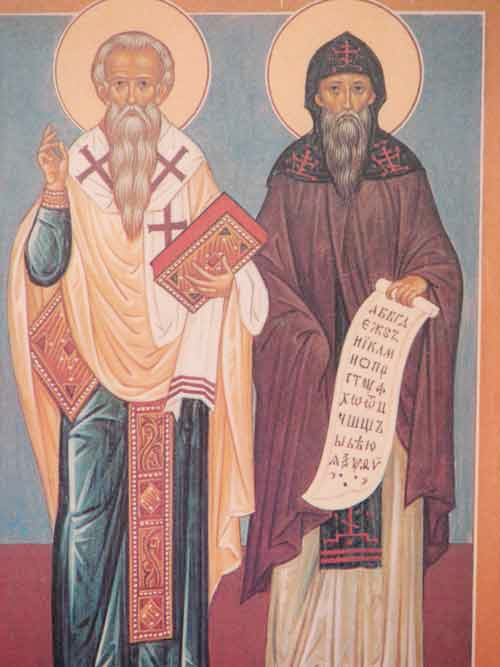 Cyril et Méthode
Empire
 des Francs
Empire 
Byzantin
Cordoue
Bagdad
Empires musulmans
(Califat abbaside)
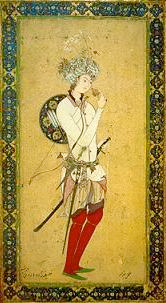 Harun al-Rashid
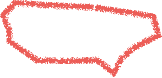 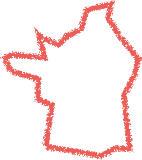 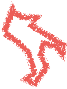 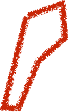 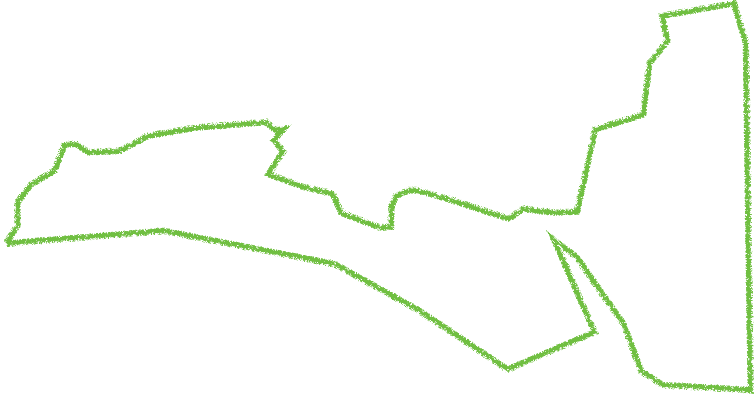 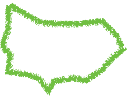 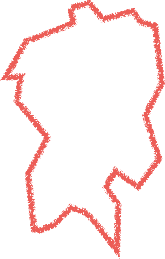 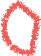 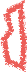 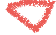 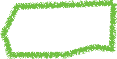 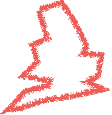 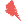 3. Carte XIIème s. : Polarisation civilisationnelle et échanges intenses.
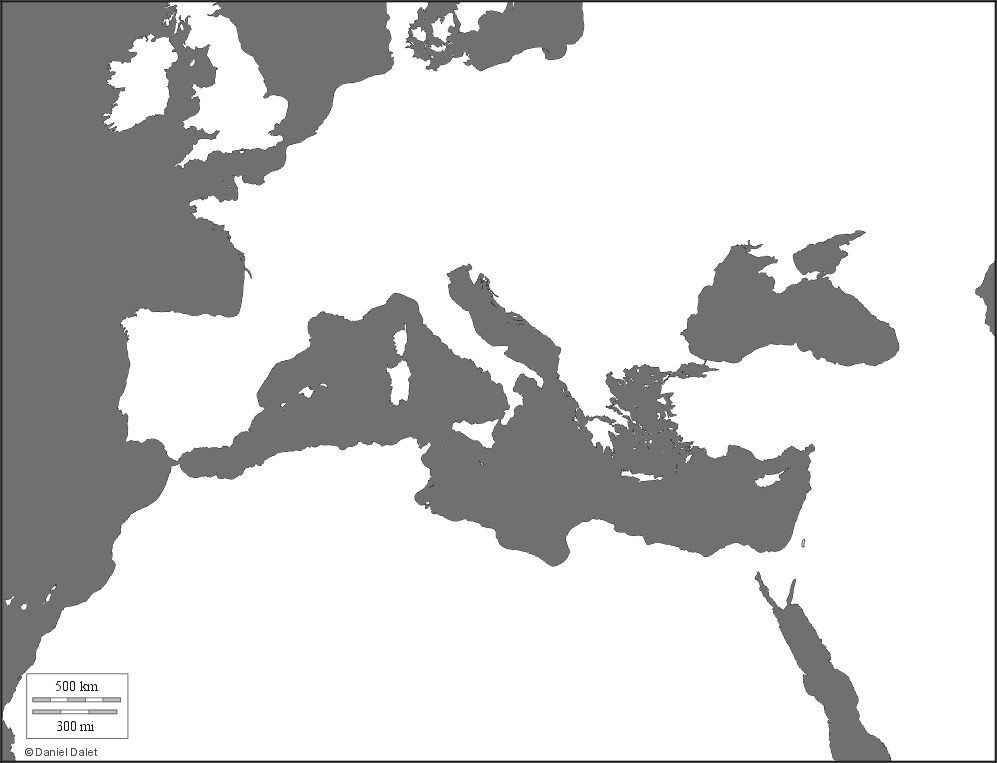 Royaume 
d’Angleterre
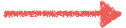 Saint-Empire
Royaume 
de France
Venise
Gênes
Etats 
de l’Eglise
Espagnes
Empire byzantin
Etats 
Normands
Sultanat 
de Rum
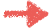 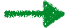 Levant latin
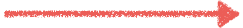 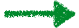 Sultanat 
de Perse
(et califat abbasside)
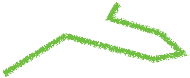 Califat des Almohades
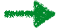 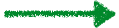 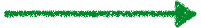 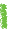 Califat des Fatimides
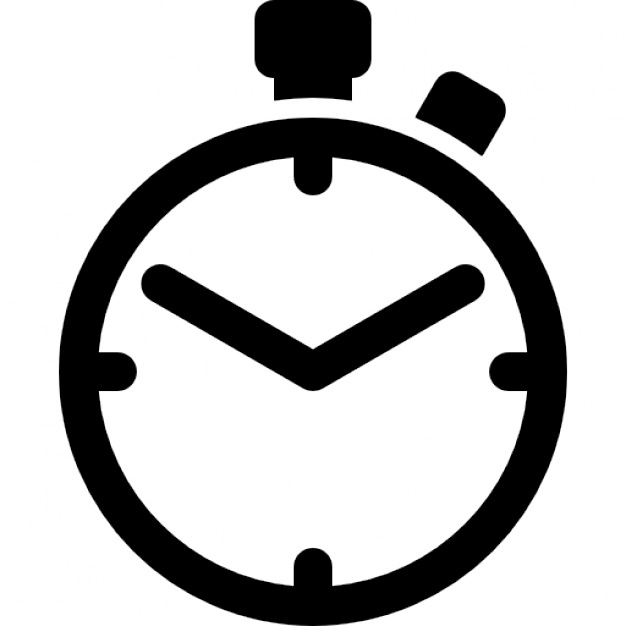 2 heures de cours.
Conclusion : Le tournant du XIIIème s. :
1204 : sac de Constantinople.
1258 : prise de Badgad.
=> Triomphe des sociétés féodales (aristocraties militaires cavalière partout triomphantes, essor des sociétés urbaines et des échanges).
=> Fin de l’humanisme oriental, translation en Occident par Averroès.
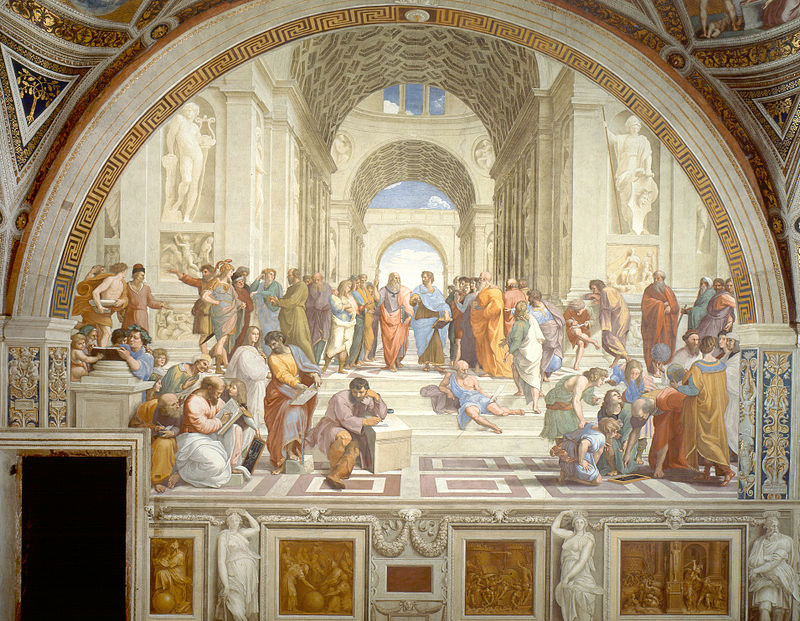 La perspective et les nouvelles représentations artistiques.
Platon et Aristote
à la source de l’humanisme occidental
Strabon et 
la nouvelle
du monde
Pythagore et Averroès : 
les héritages de l’Antiquité 
et de l’Orient musulman.
Raphaël, l’école d’Athènes, Vatican, 1511.
La cadre commun de la démonstration et les marges de manoeuvres.
Plusieurs parcours différents possibles.